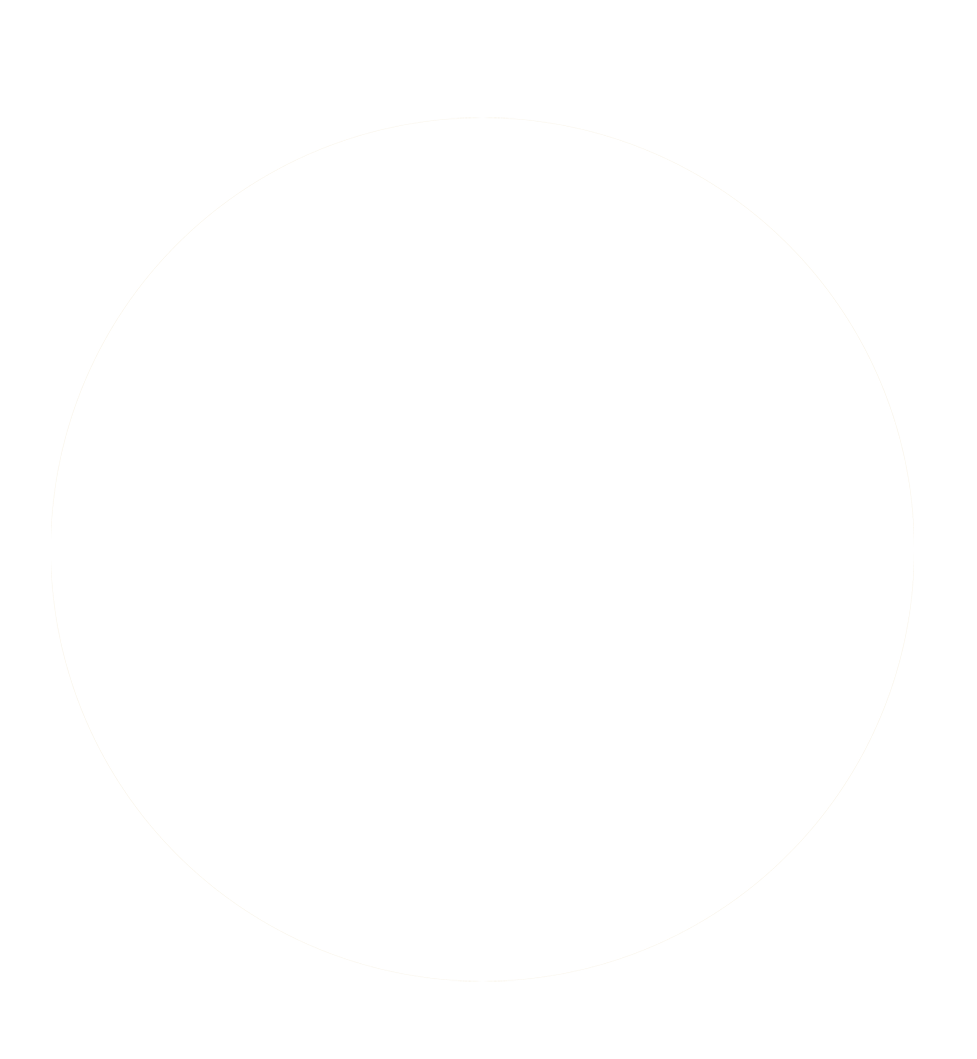 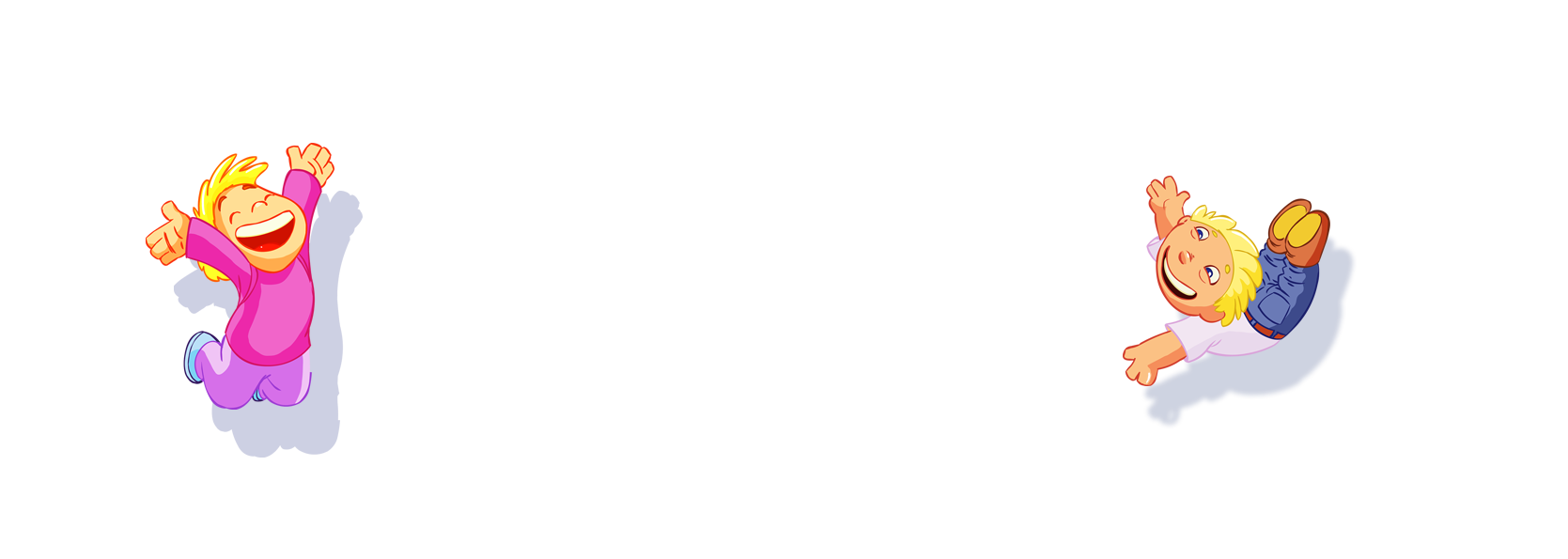 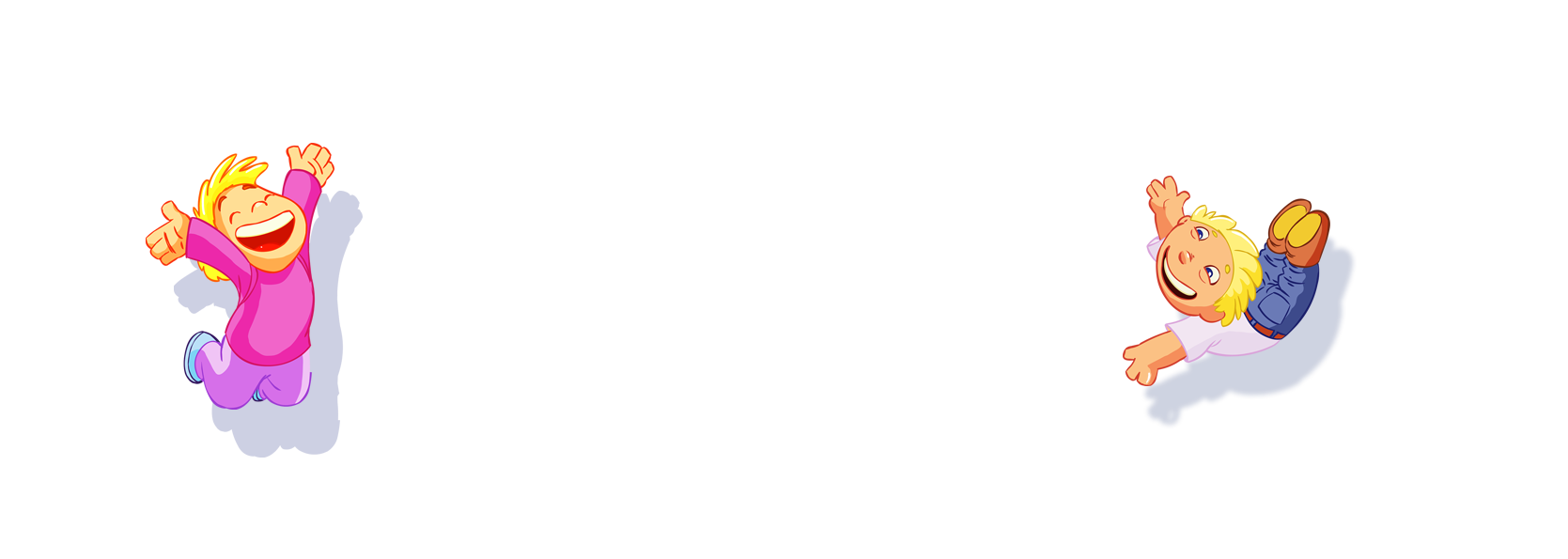 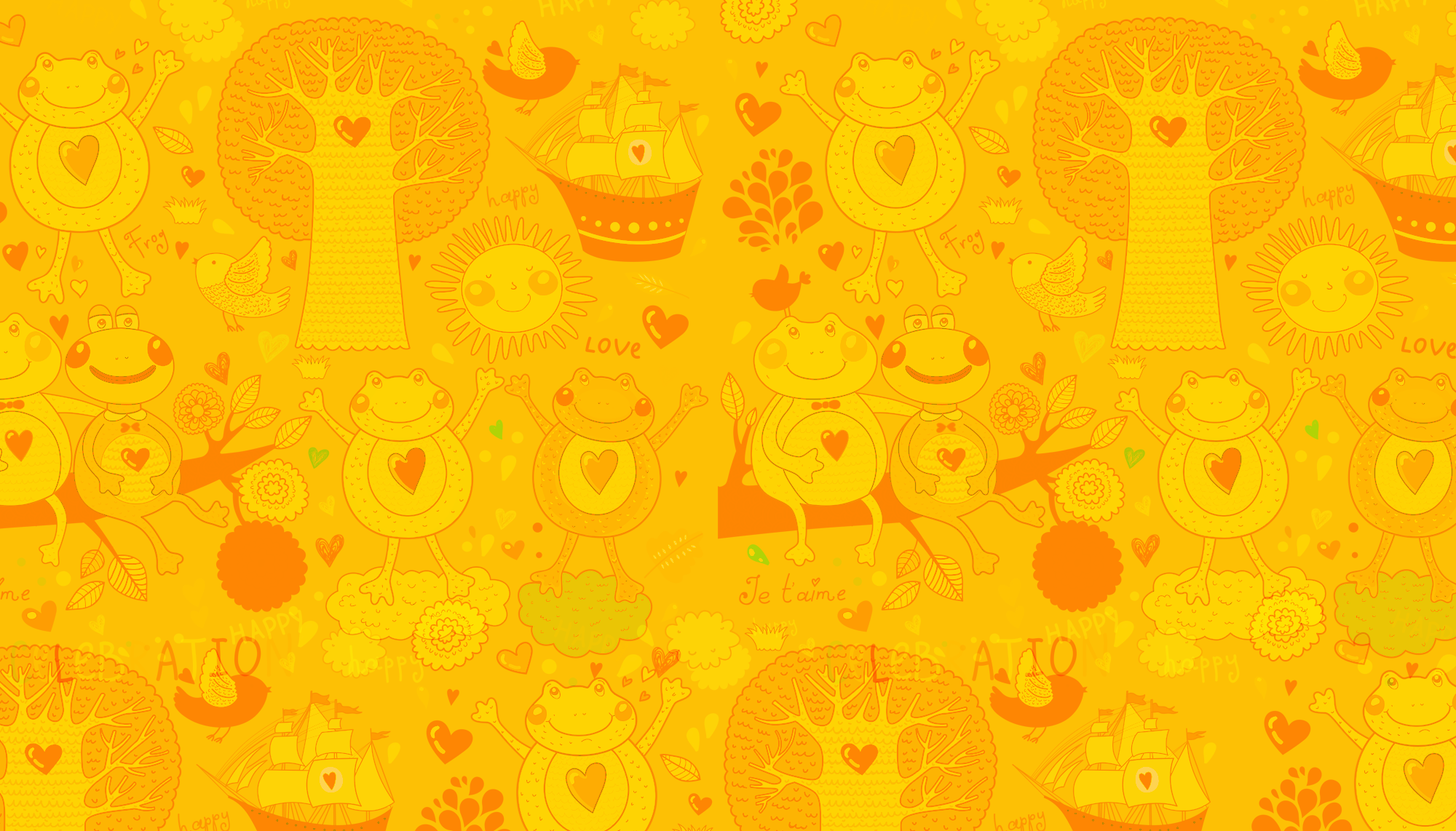 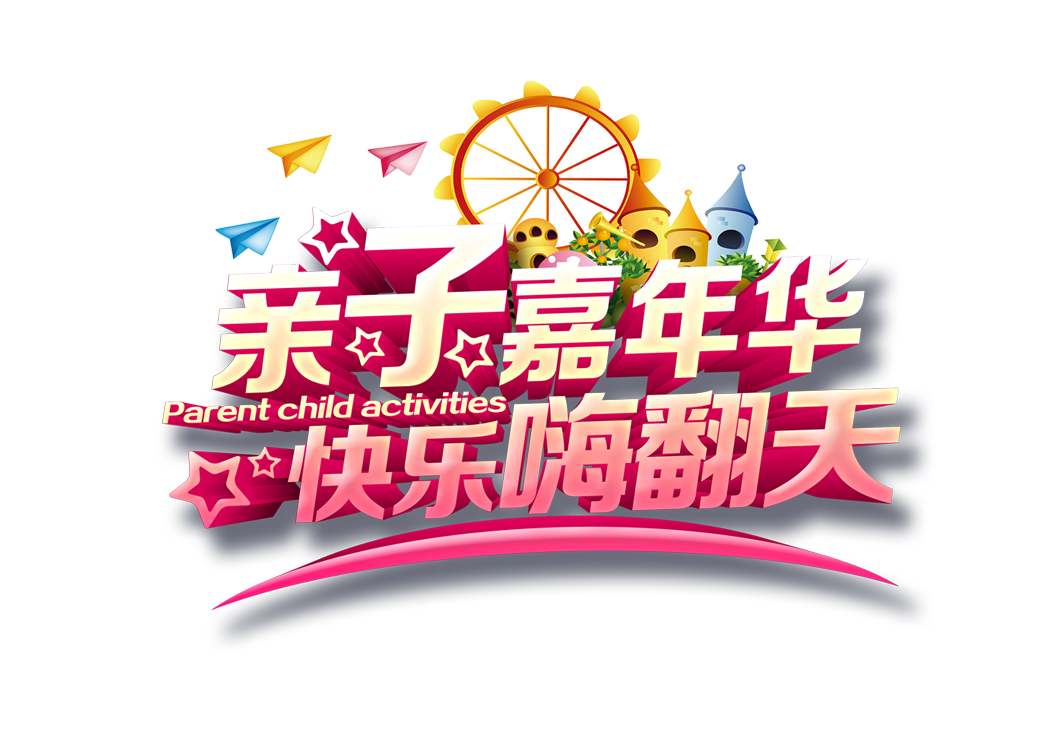 CHÀO MỪNG CÁC EM ĐẾN VỚI TIẾT
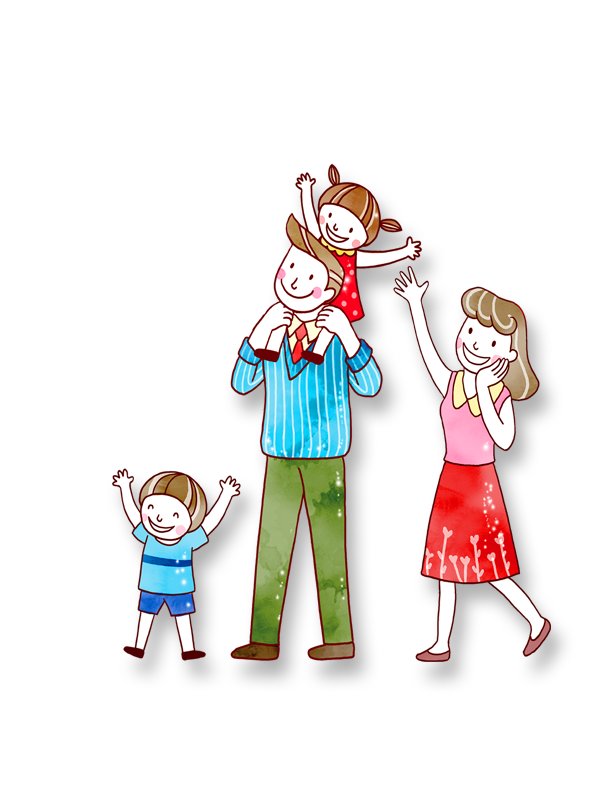 TIẾNG VIỆT LỚP 1
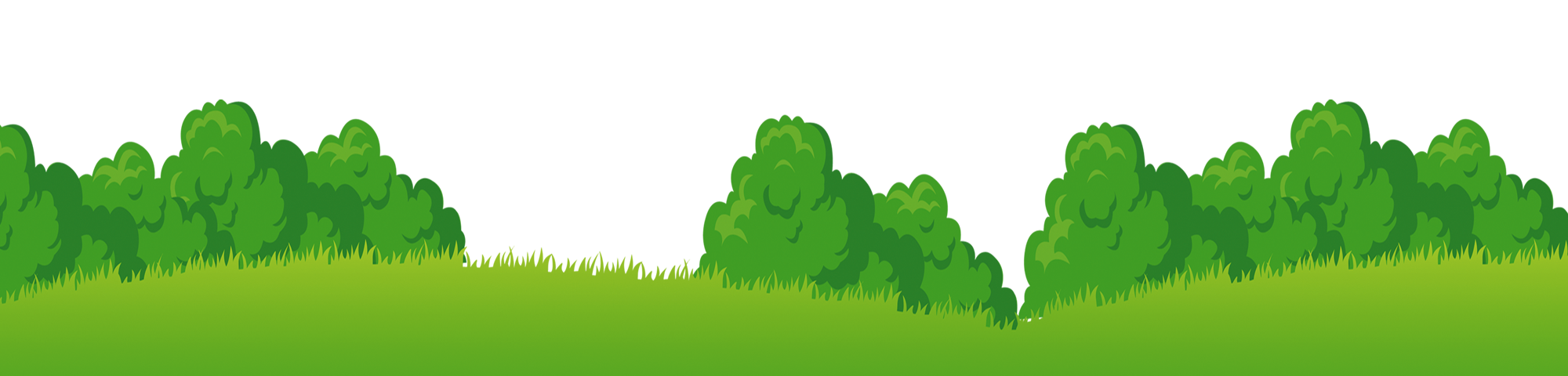 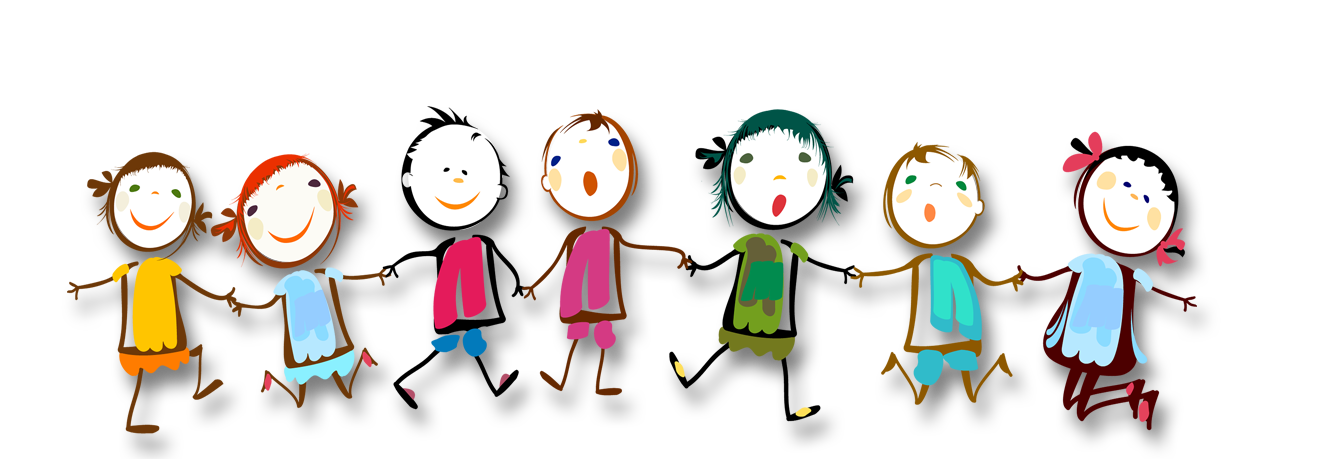 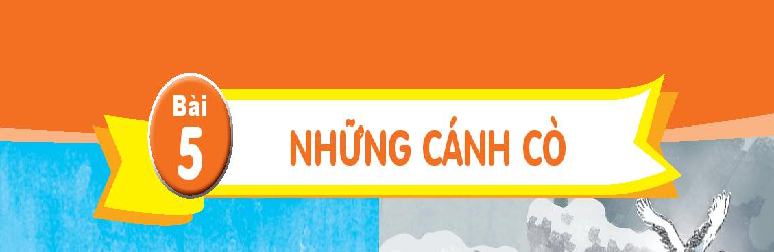 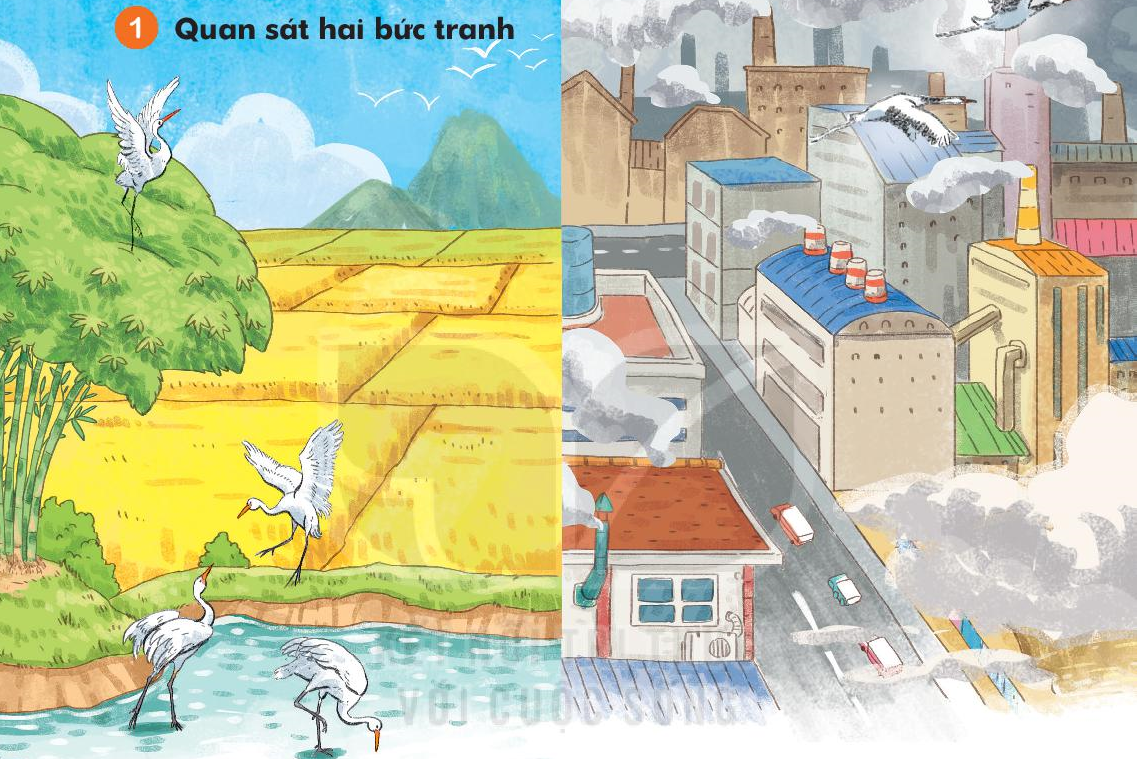 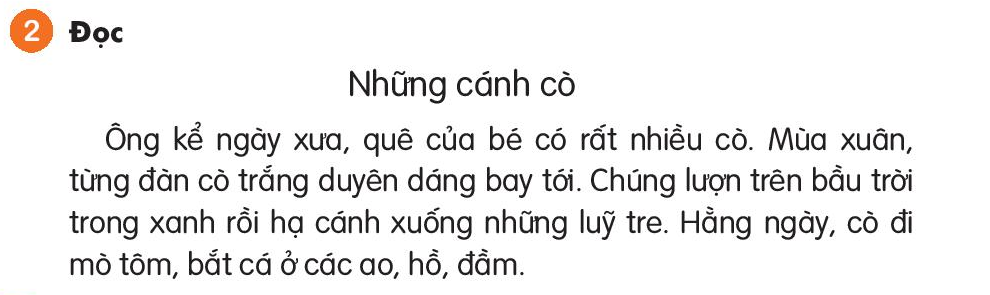 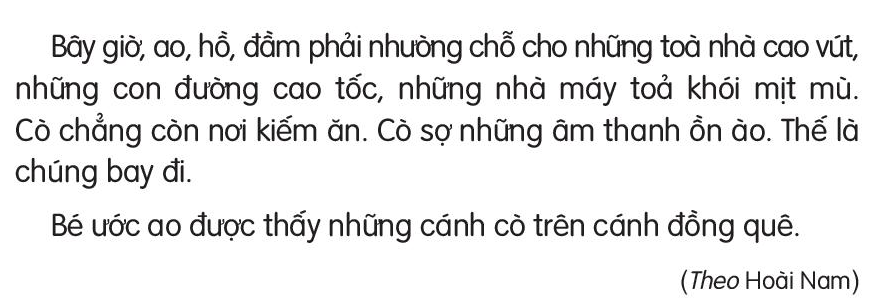 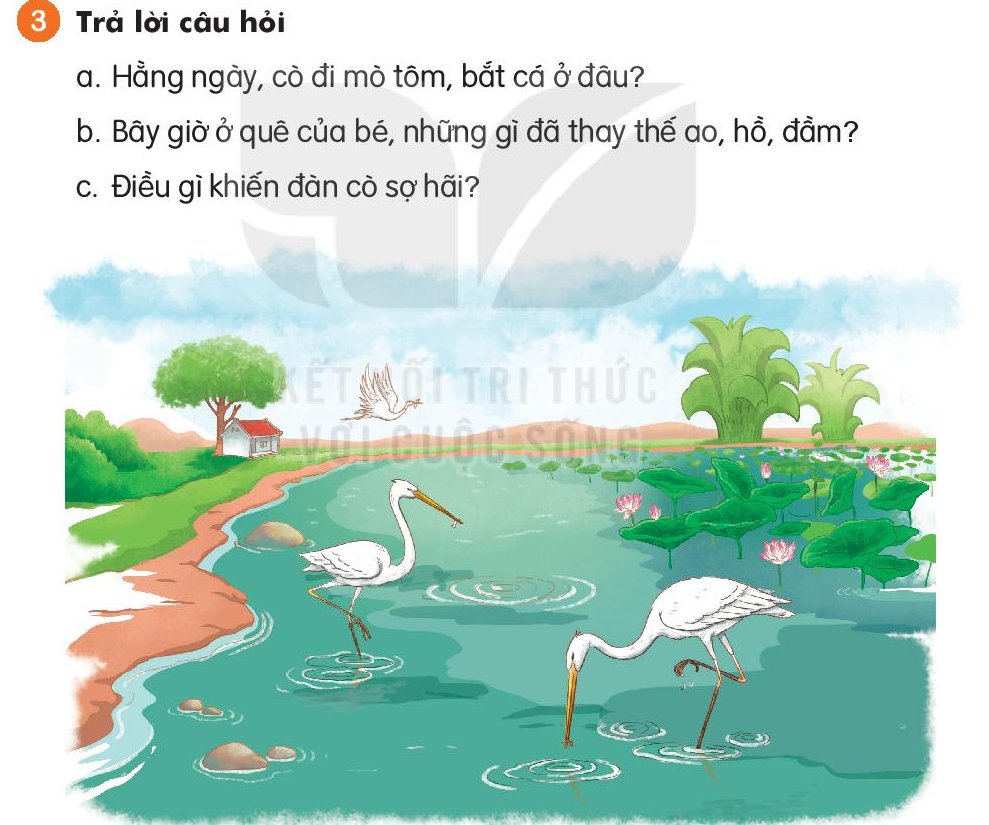 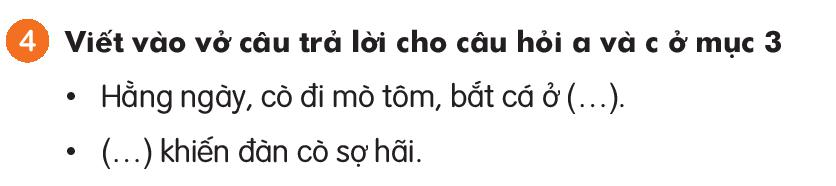 Hàng ngày, cò đi mò tôm, bắt cá ở các ao, hồ đầm lầy.
 Những âm thanh ồn ào khiến cò sợ hãi
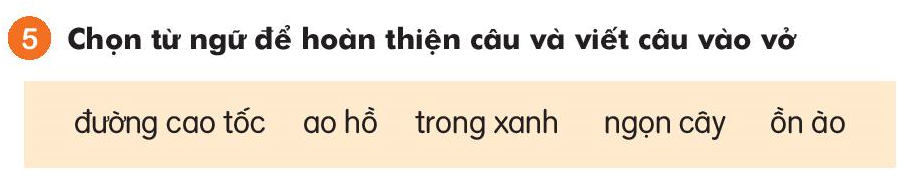 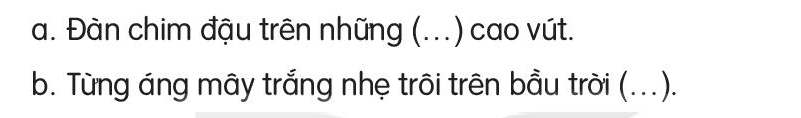 Từng đàn chim đậu trên những ngọn cây cao vút
 Từng áng mây trắng đang nhẹ trôi trên bầu trời trong xanh
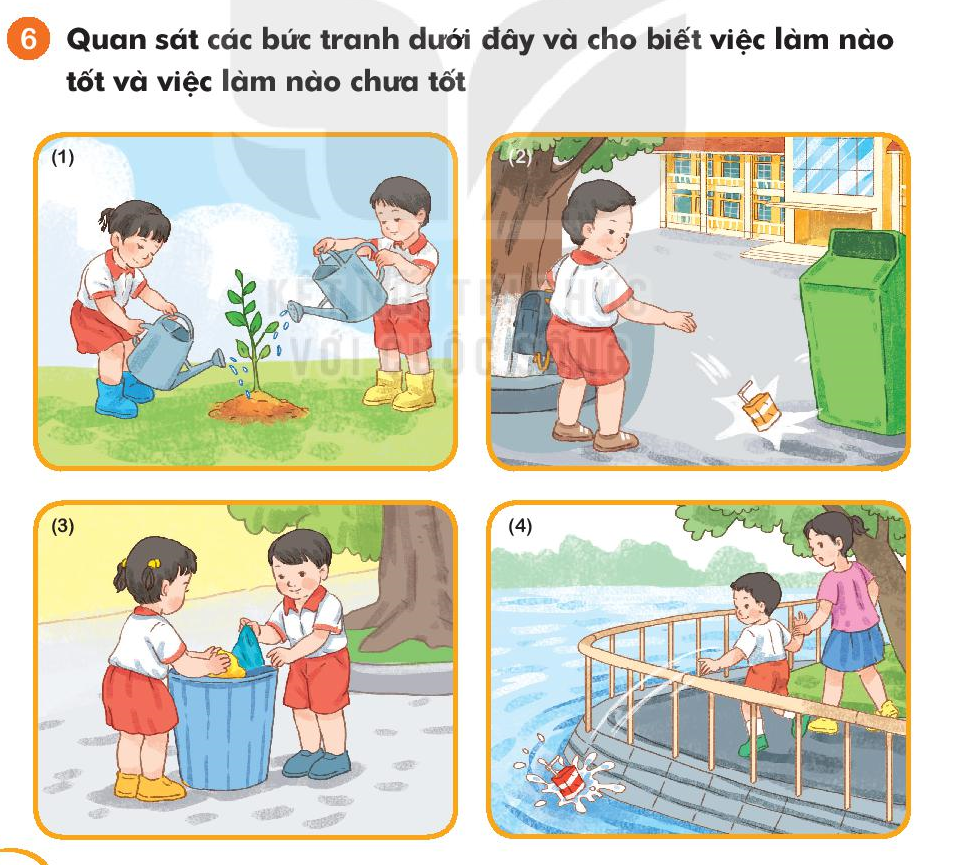 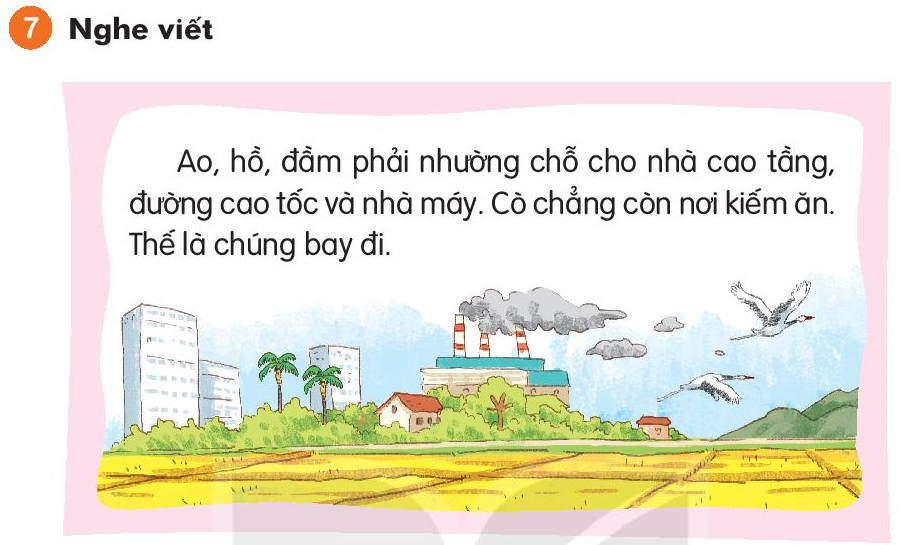 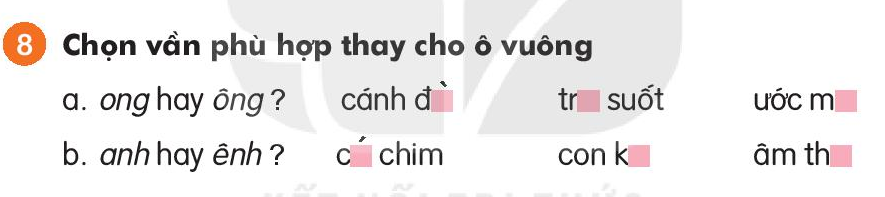 ong hay ông
Cánh đồng 	trong suốt 		ước mong
b) anh hay ênh
Cánh chim 	con kênh 		âm thanh
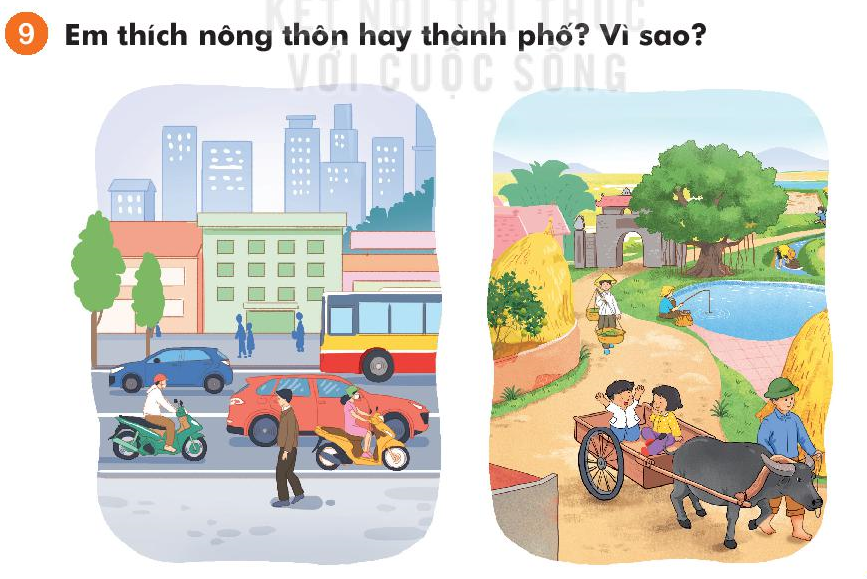 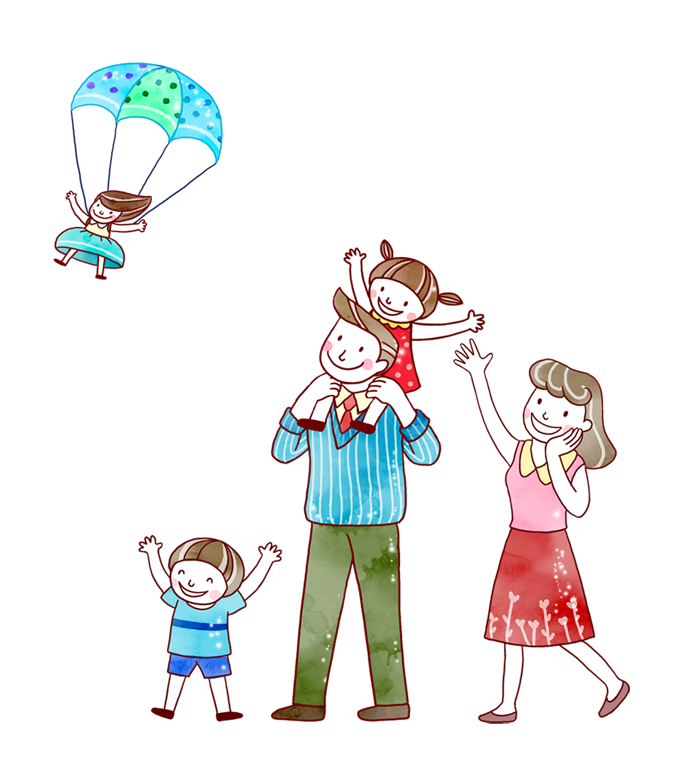 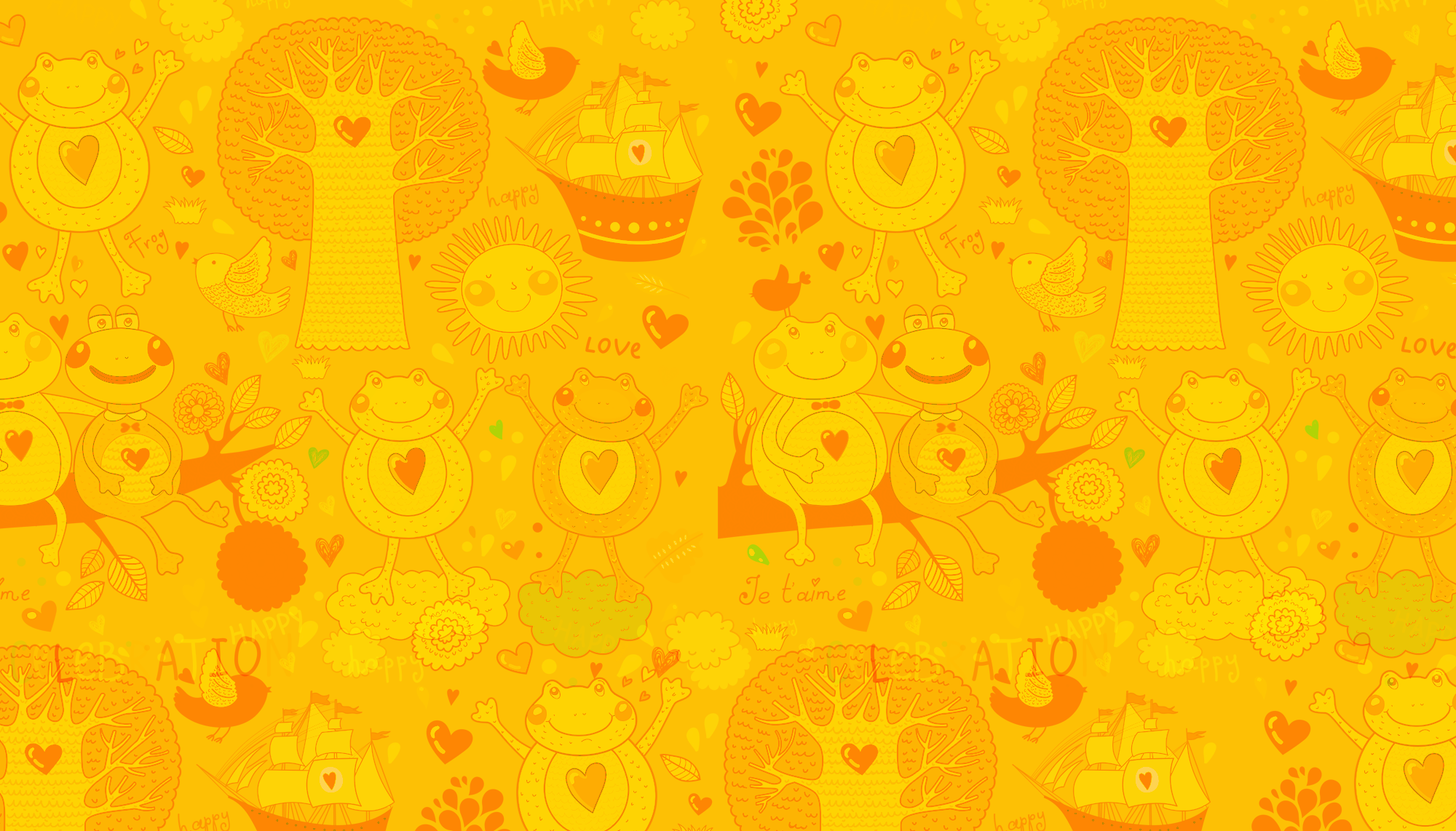 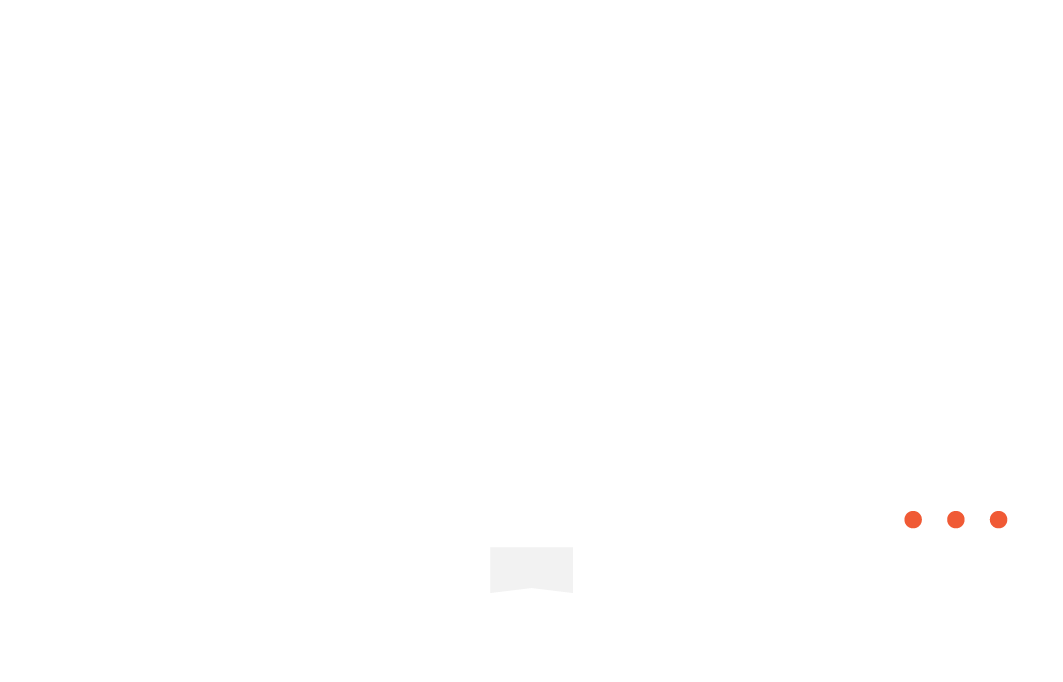 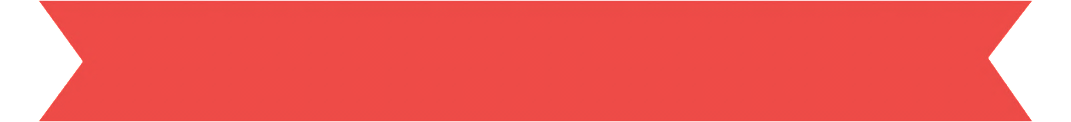 Củng cố - Dặn dò
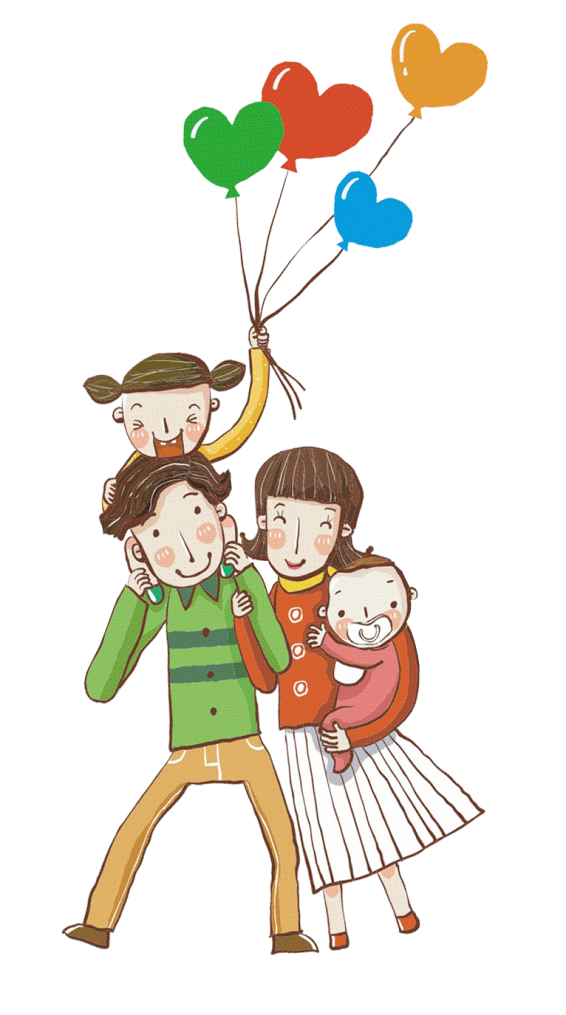 - Nhận xét tiết học
Chuẩn bị bài sau:
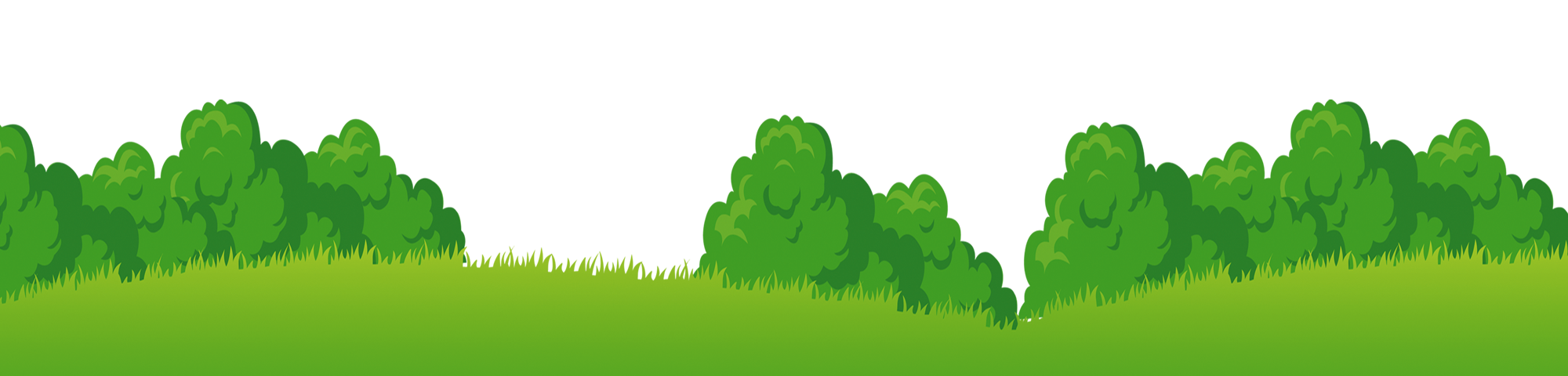 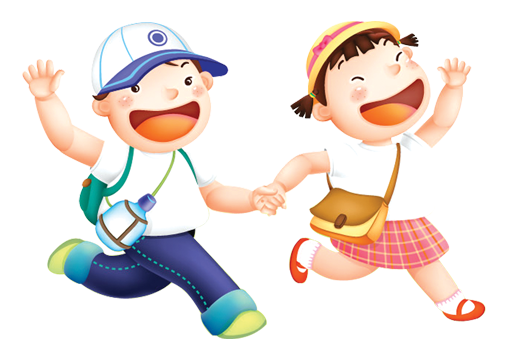